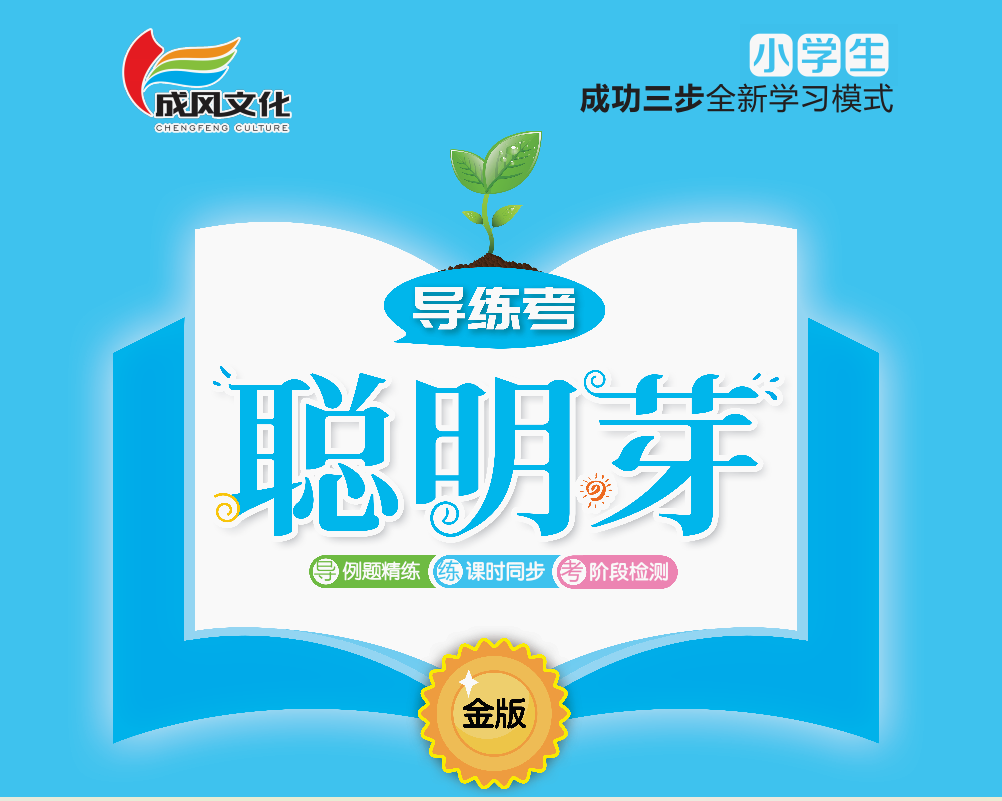 四    认识20~99
50有多大
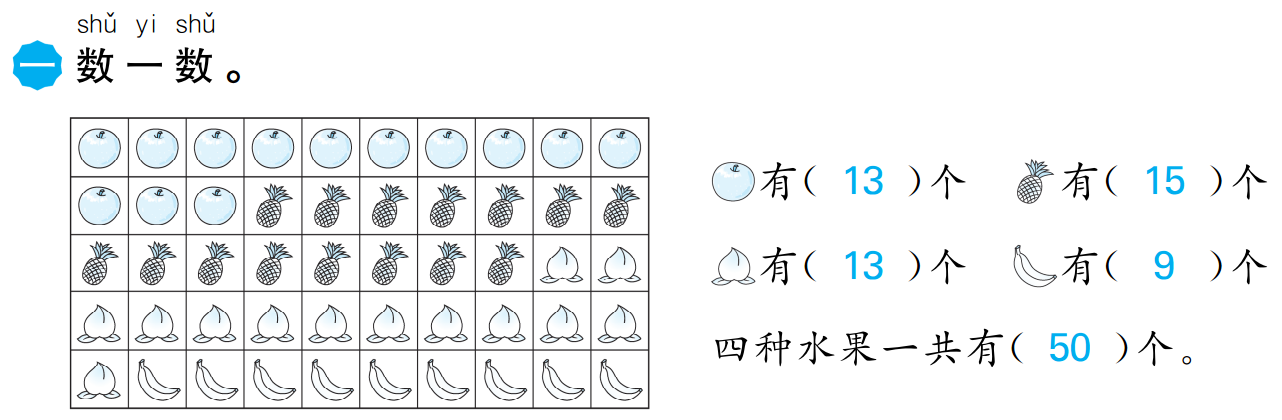 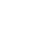 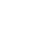 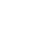 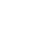 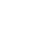 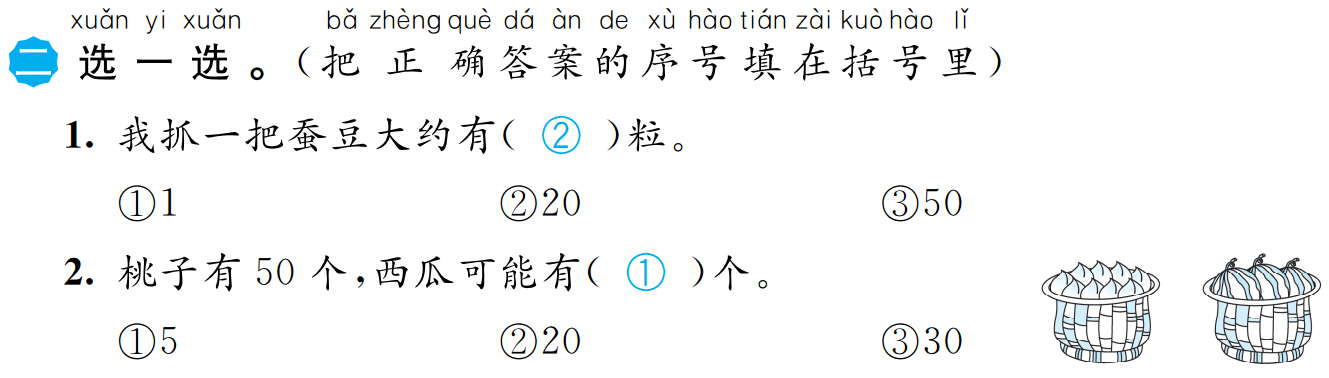 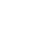 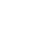 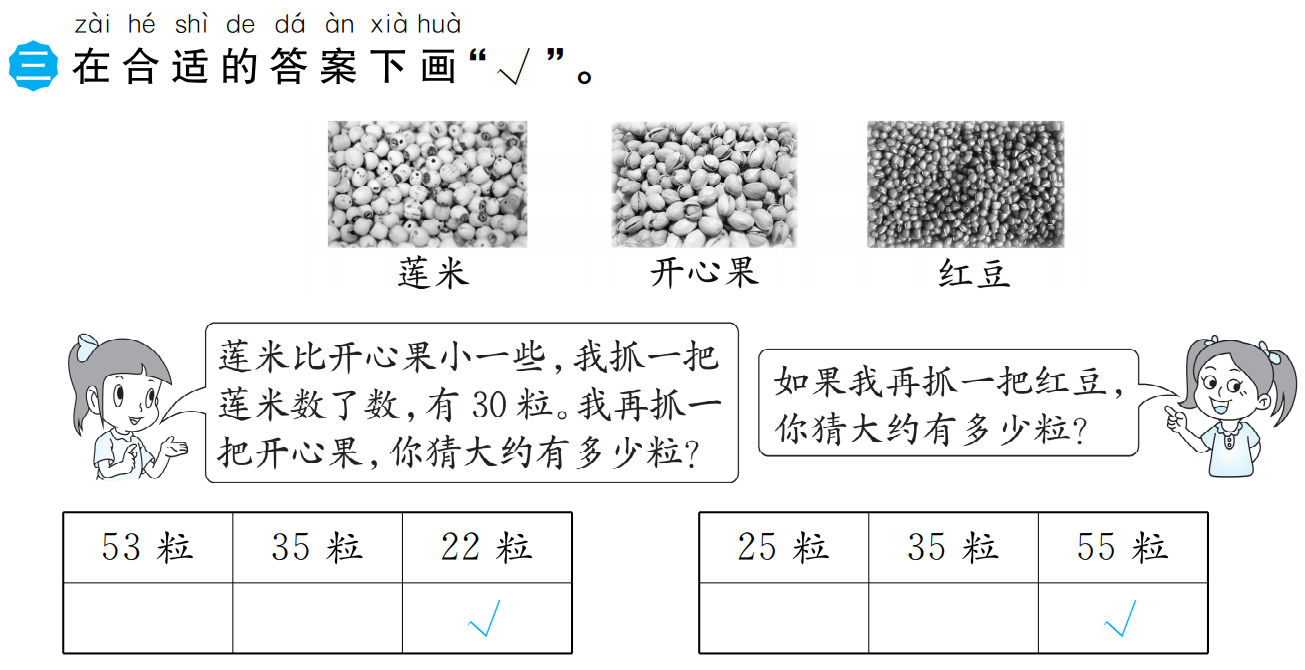 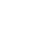 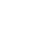 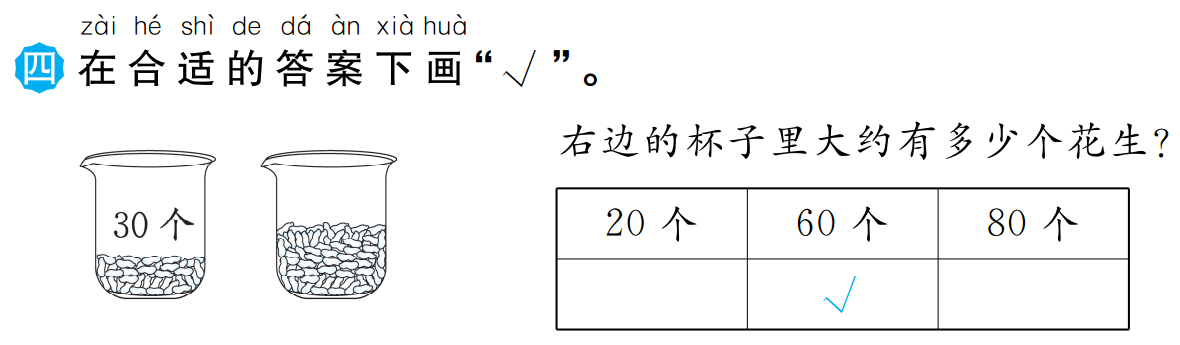 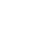 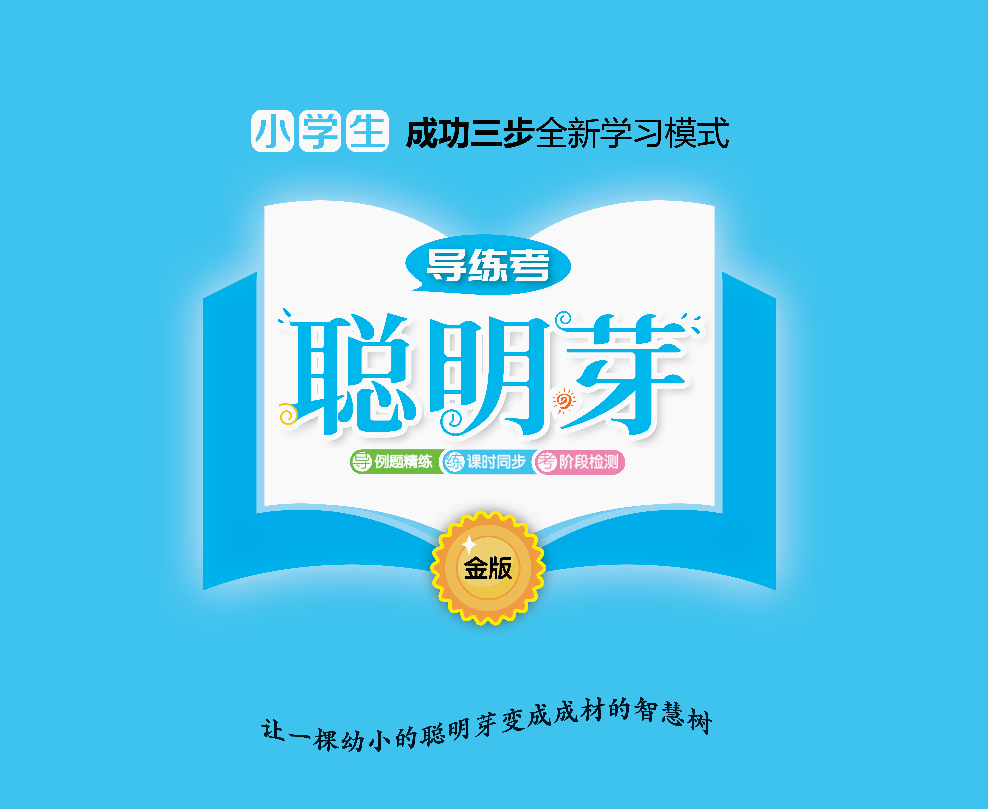